操作的な初期状態準備によって観測される量子文脈依存性
2024.03.12
先進理工系科学研究科
量子物質科学プログラム
松山健悟
（代理：飯沼昌隆）
Quantum Frontier Group(QFG)
二つの研究室の融合グループ
・量子光学物性研究室
　（工学系）理論

・高エネルギー物理学研究室
　（理学系）実験
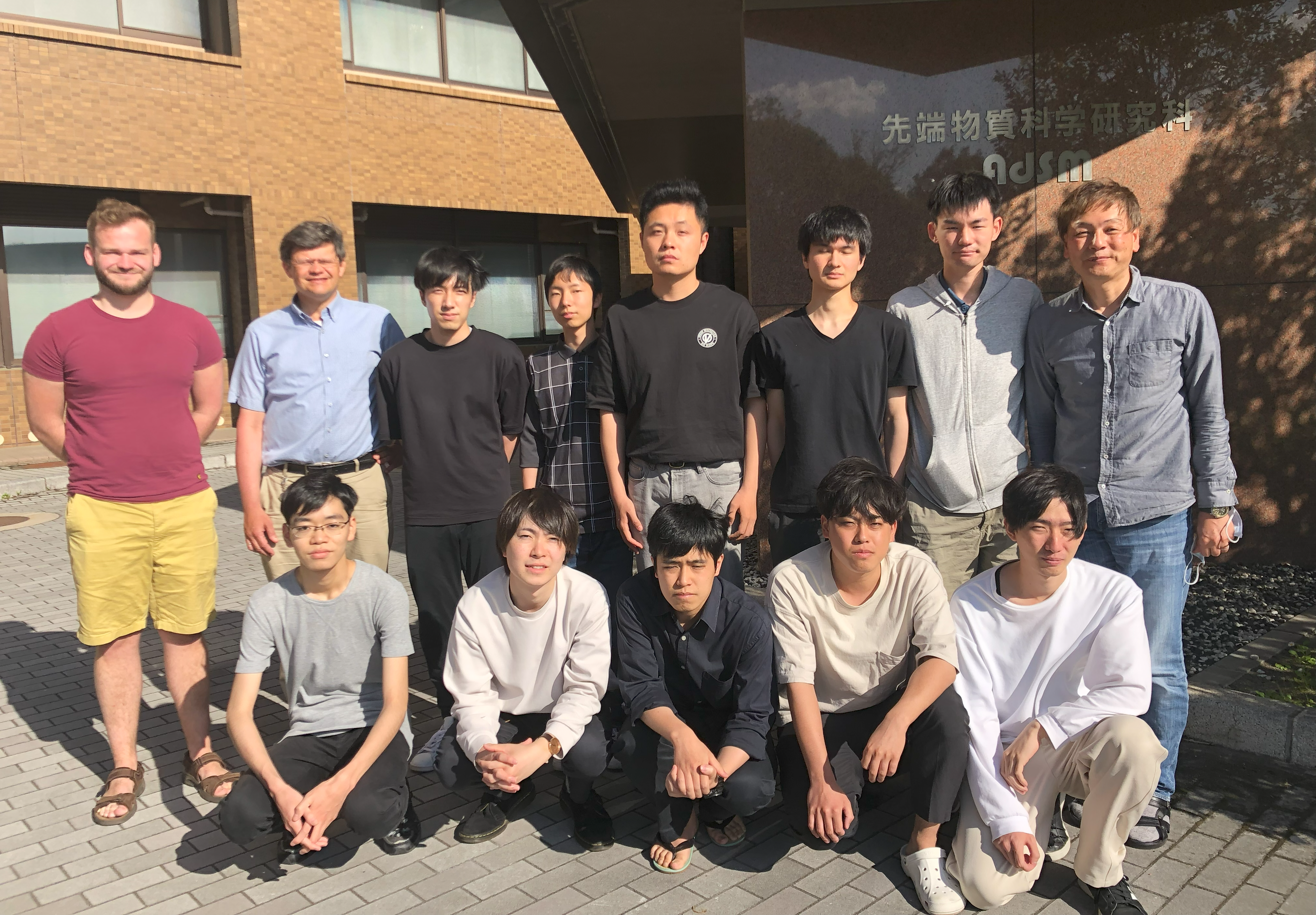 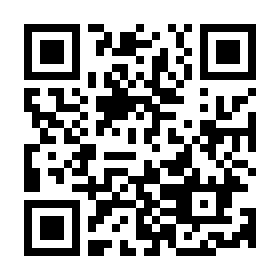 松山さん
https://home.hiroshima-u.ac.jp/~iinuma/qfg/index.html
もくじ
研究の背景と目的
FrauchigerとRennerのパラドックス
実験
結果とまとめ
2
もくじ
研究の背景と目的
FrauchigerとRennerのパラドックス
実験
結果とまとめ
3
背景と目的
Greenberger, D. M. et al, American Journal of Physics 58, 1131–1143 (1990)
Hardy, L. Phys. Rev. Lett. 68, 2981–2984 (1992)
不等式が不要なBellの定理
Bell J. S., Rev. Mod. Phys., 38, 447 (1966)
Kochen S. and Specker E., Indiana Univ. Math. J., 17, 59 (1968)
量子文脈依存性
4
量子文脈依存性
スピードガン
温度計
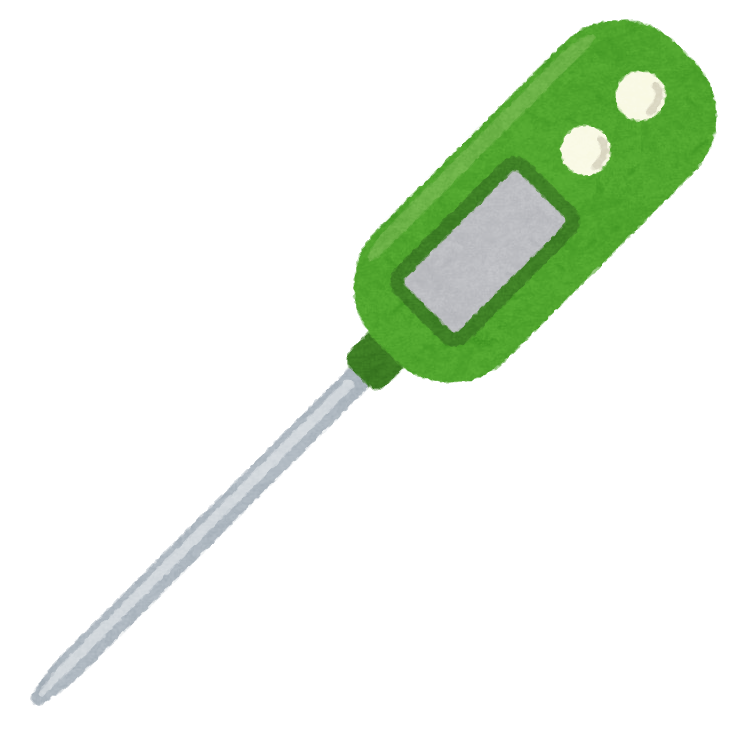 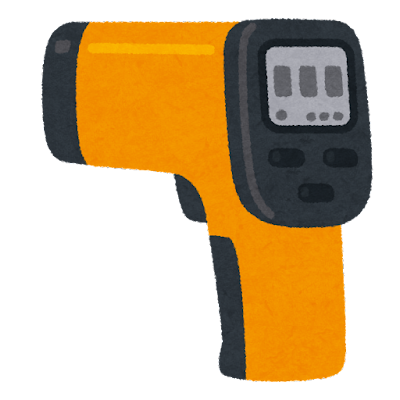 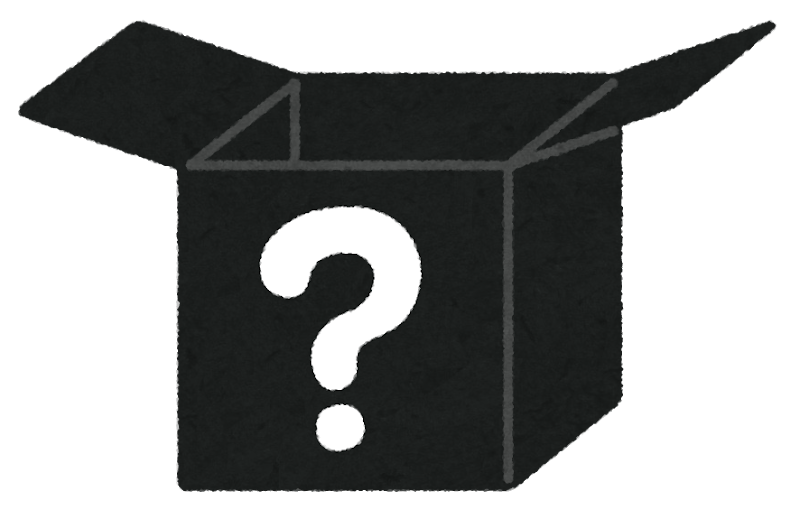 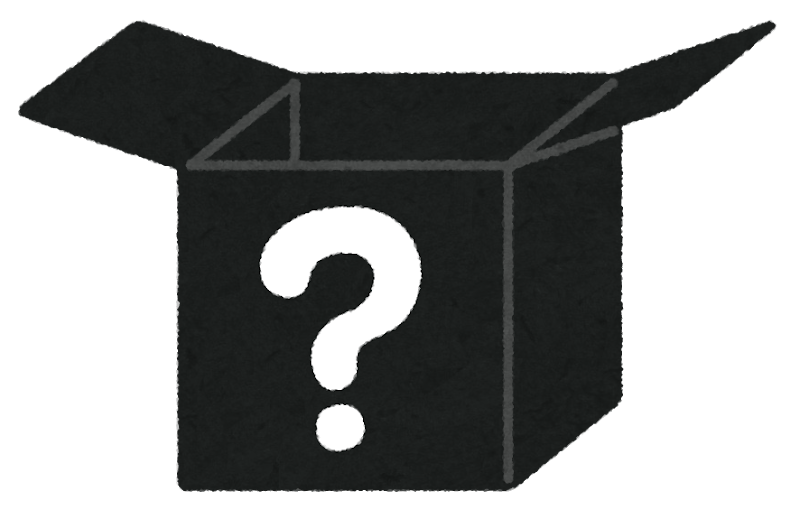 物理量の値は測定の状況（文脈）に依存する
5
背景と目的
Greenberger, D. M. et al, American Journal of Physics 58, 1131–1143 (1990)
Hardy, L. Phys. Rev. Lett. 68, 2981–2984 (1992)
不等式が不要なBellの定理
Bell J. S., Rev. Mod. Phys., 38, 447 (1966)
Kochen S. and Specker E., Indiana Univ. Math. J., 17, 59 (1968)
量子文脈依存性
Frauchiger, D. & Renner, R. Nature communications 9, 1–10 (2018)
異なる測定結果によって初期状態を定義している
目的：FRのシナリオで操作的な初期状態準備が量子文脈依存性を示すか実証する
6
もくじ
研究の背景と目的
FrauchigerとRennerのパラドックス
実験
結果とまとめ
7
FRのパラドックス
系A
系B
偏光のもつれ合い光子対
or
or
物理的条件
Bellの不等式と数学的に等価
8
もくじ
研究の背景と目的
FrauchigerとRennerのパラドックス
実験
結果とまとめ
9
実験セットアップ
検出器1
SMF
A
エンタングルメント
生成減
BPF, LPF
inside
FC2
信号処理
GT
PPKTP
FC1
HWP2
DHWP
物理的条件
SMF
PC
DPBS
GT
DM
HWP3
HWP1
Pol C
HWP2
B
GT
検出器2
BPF, LPF
inside
FC3
LD
SMF
10
エンタングルメント生成減の性能評価
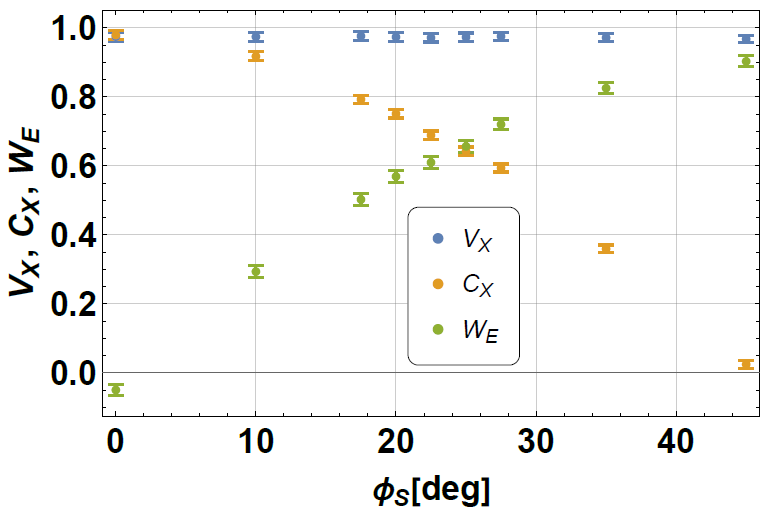 ：{H,V}基底での非局所相関
：局所的な偏光の度合い
エンタングルメントウィットネス
11
物理的条件
偏光状態の定義
12
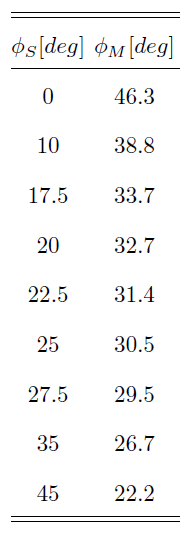 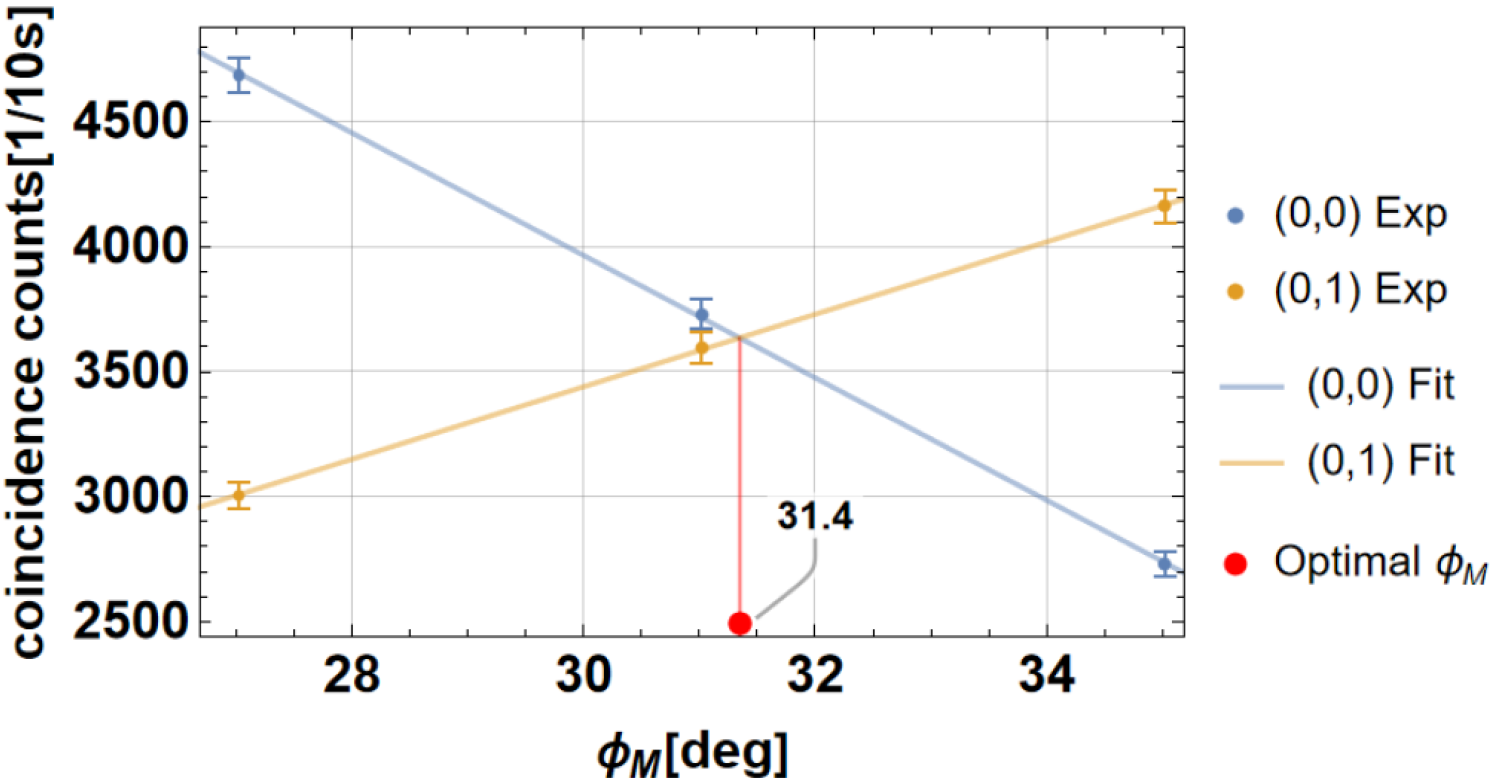 13
A
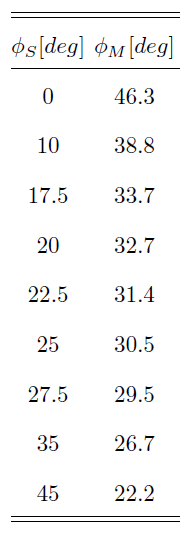 BPF, LPF
inside
FC2
GT
PPKTP
FC1
HWP2
DHWP
SMF
DPBS
GT
DM
HWP3
HWP1
Pol C
HWP2
B
GT
BPF, LPF
inside
FC3
LD
を評価
14
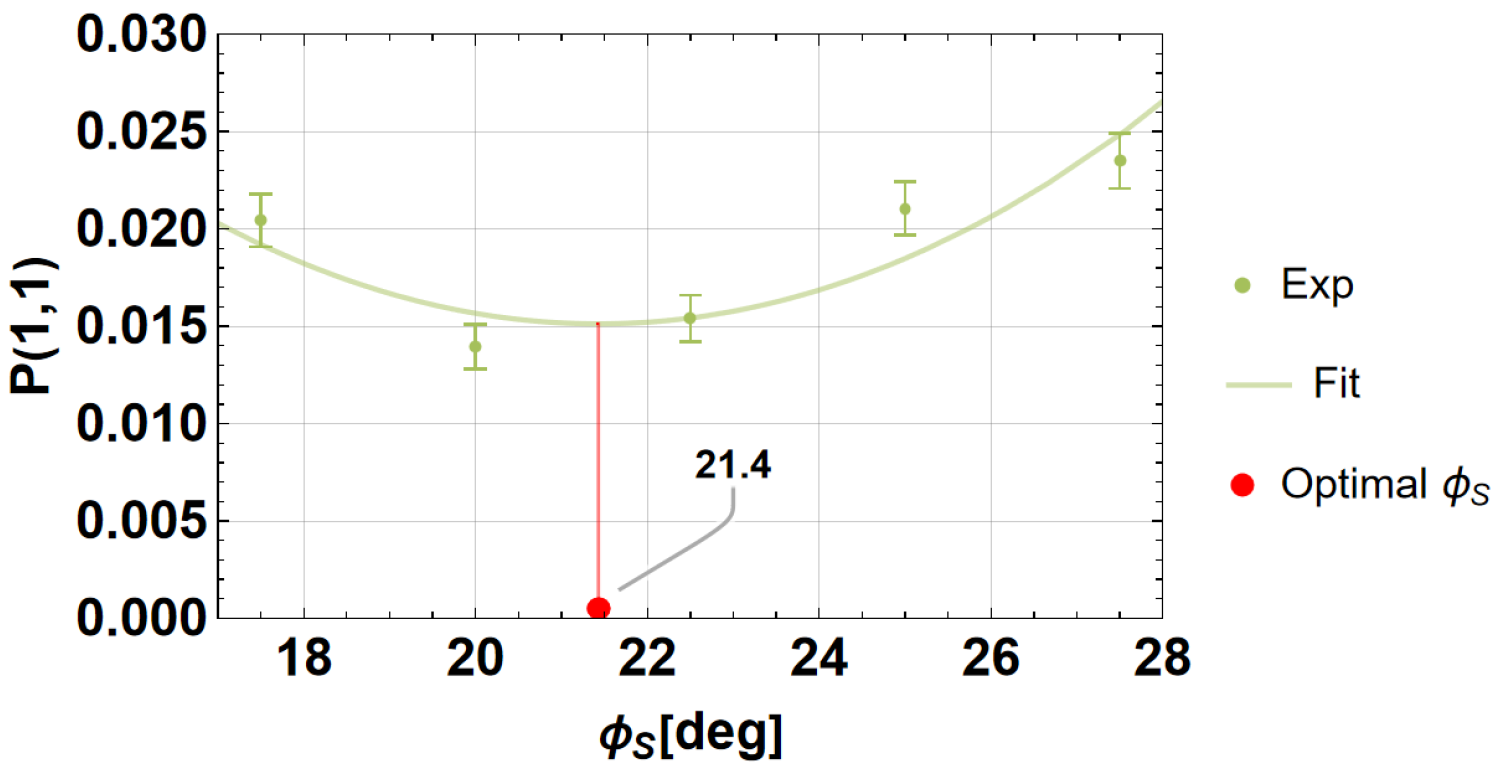 15
もくじ
研究の背景と目的
FrauchigerとRennerのパラドックス
実験
結果とまとめ
16
確率の実験結果
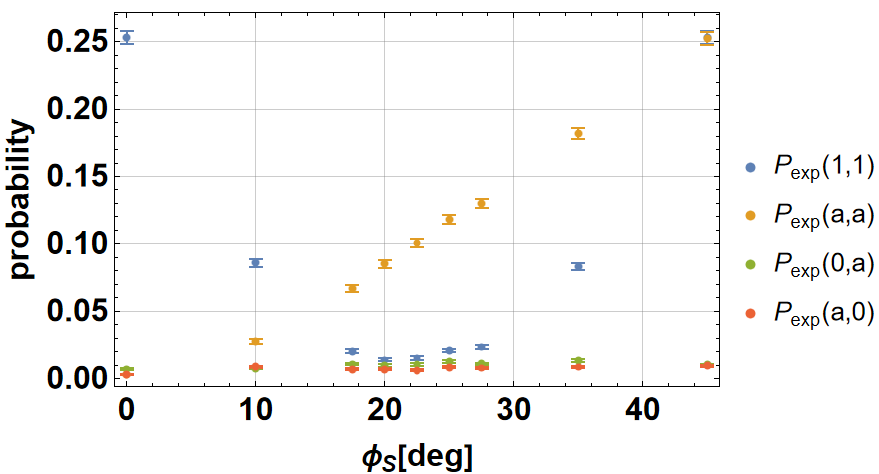 物理的条件
最大もつれ状態
積状態
17
量子文脈依存性の実証
コントラスト関数K
物理的条件
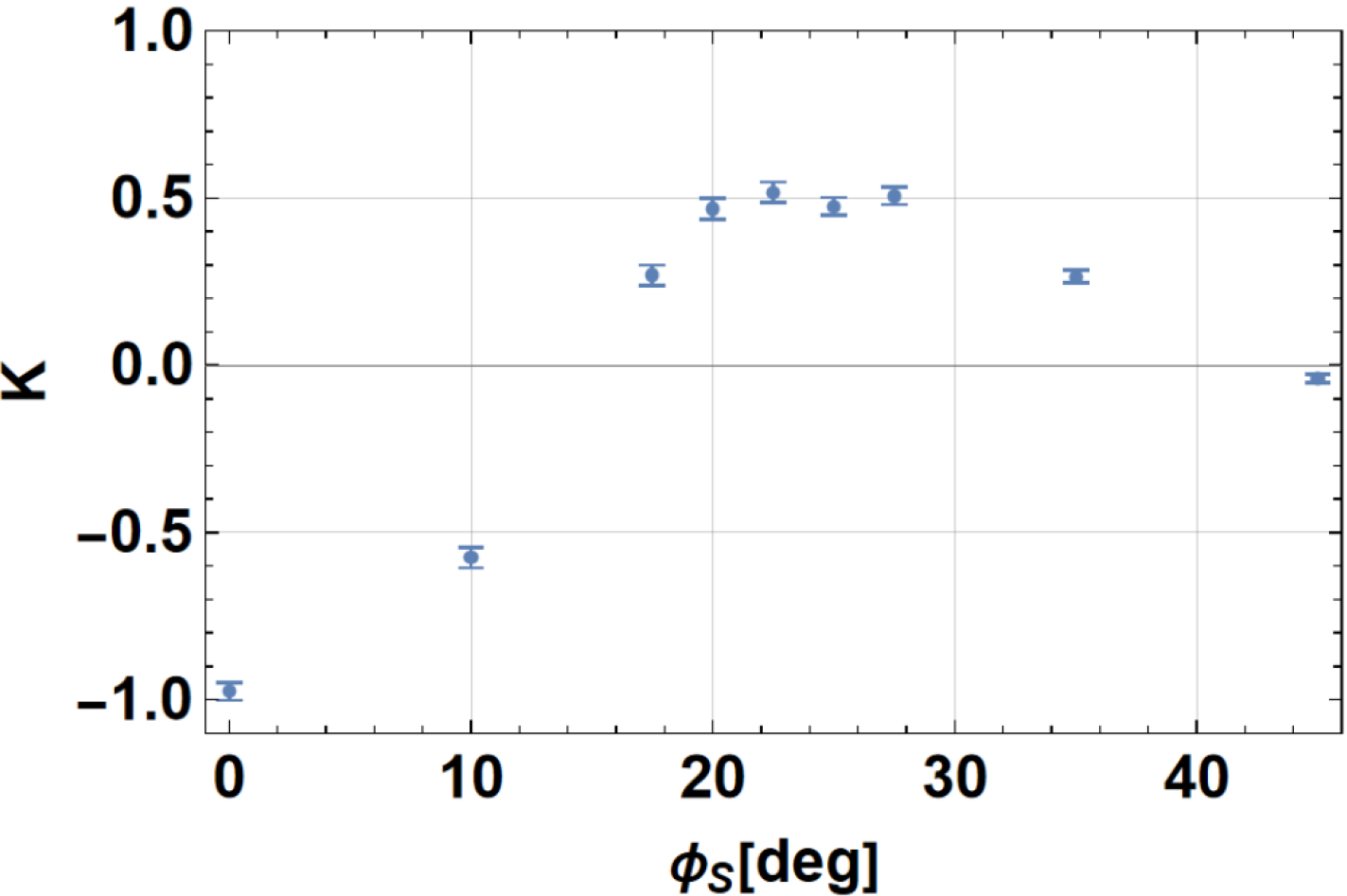 もつれの度合いが大体半分の時
最も強く量子文脈依存性を示した
18
まとめ
操作的に初期状態を準備
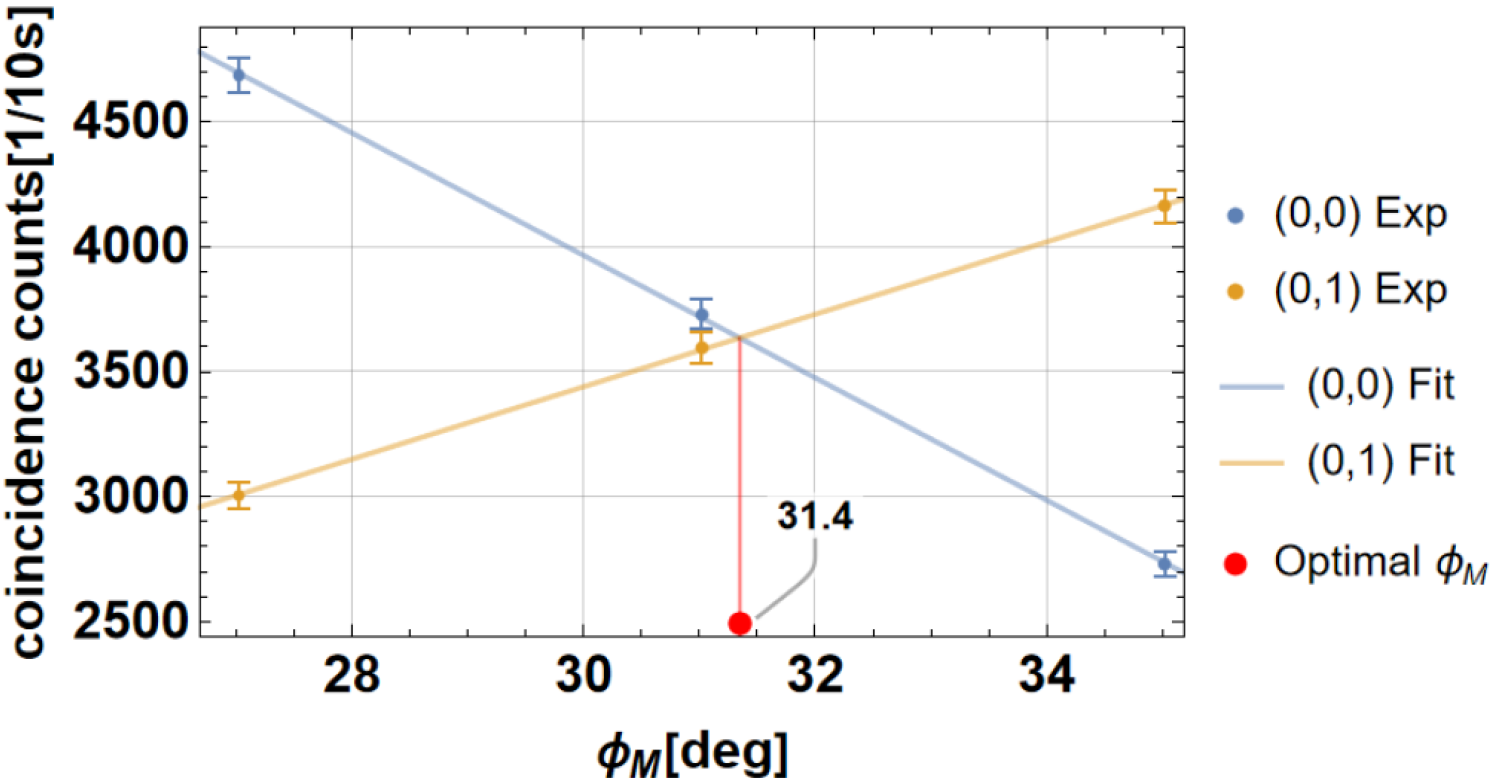 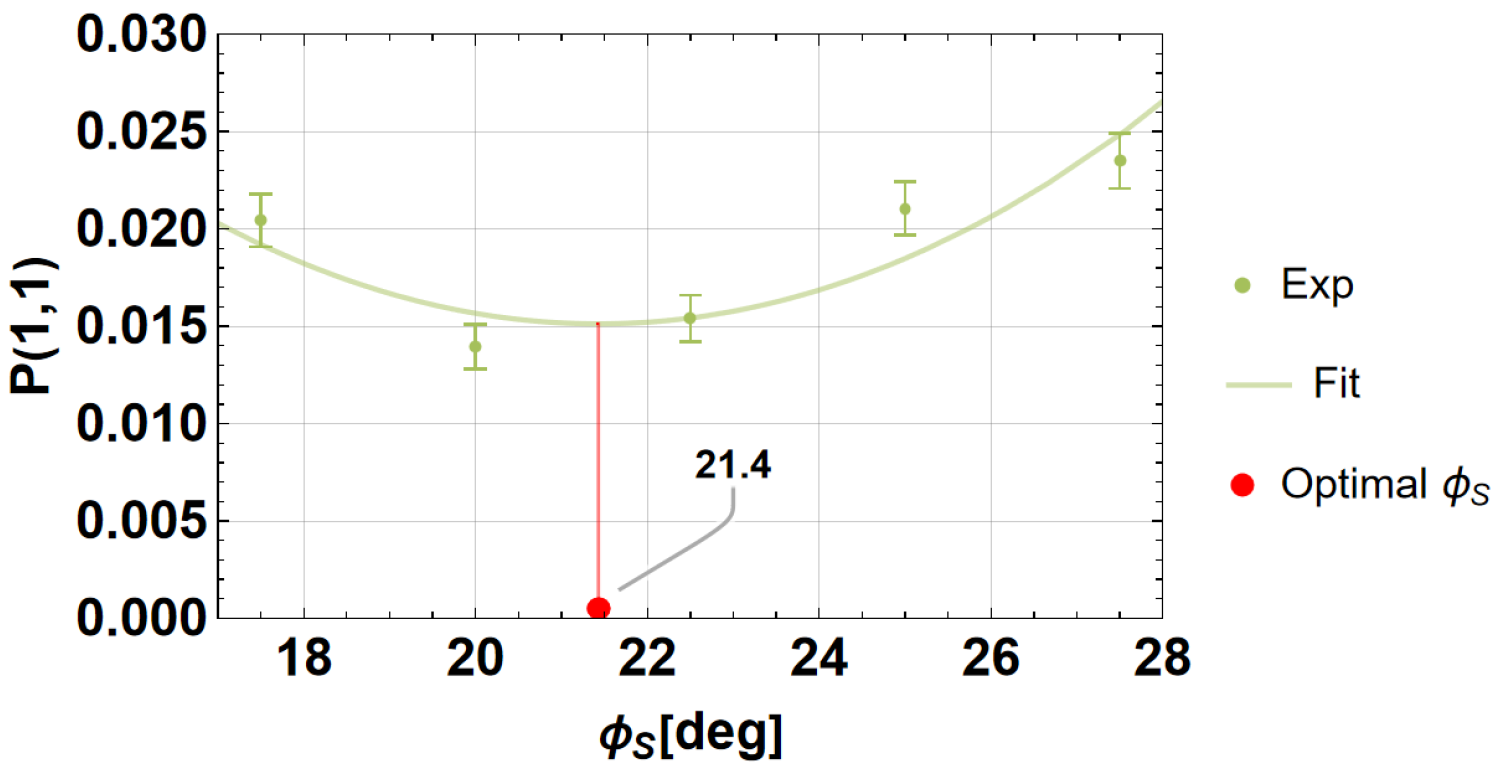 FRのパラドックス
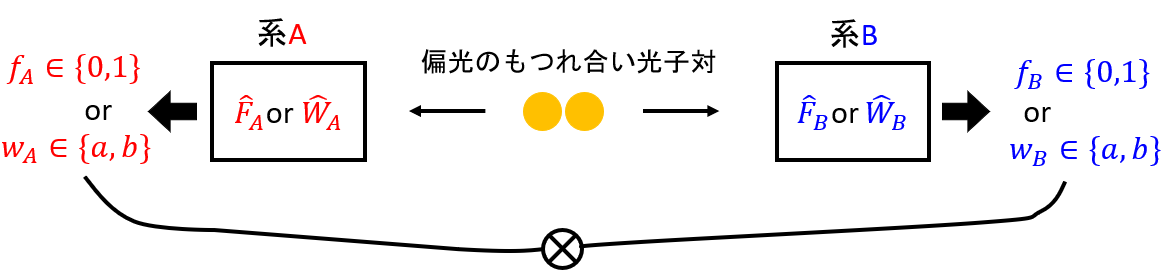 確率は1％ほどの系統誤差を含んでいた
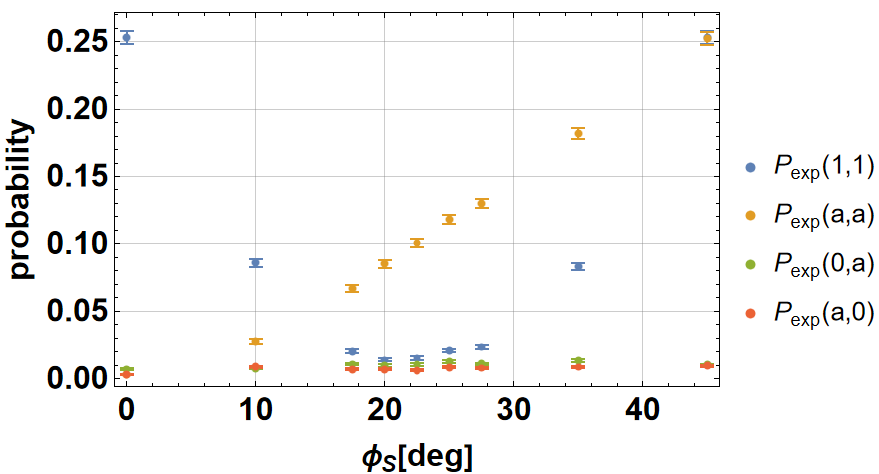 非文脈的不等式
コントラスト関数
もつれ度合いが可変な光源の性能評価
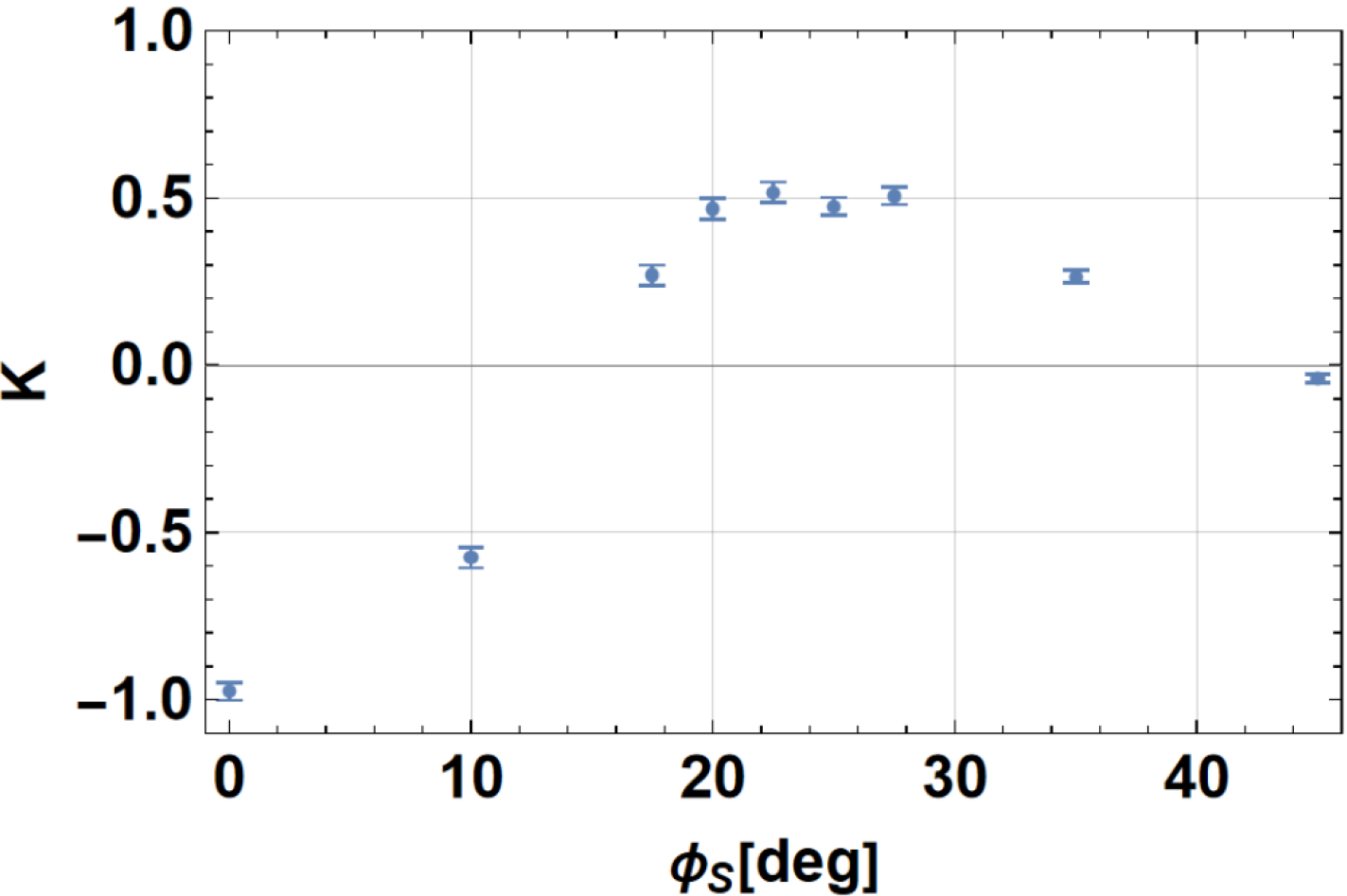 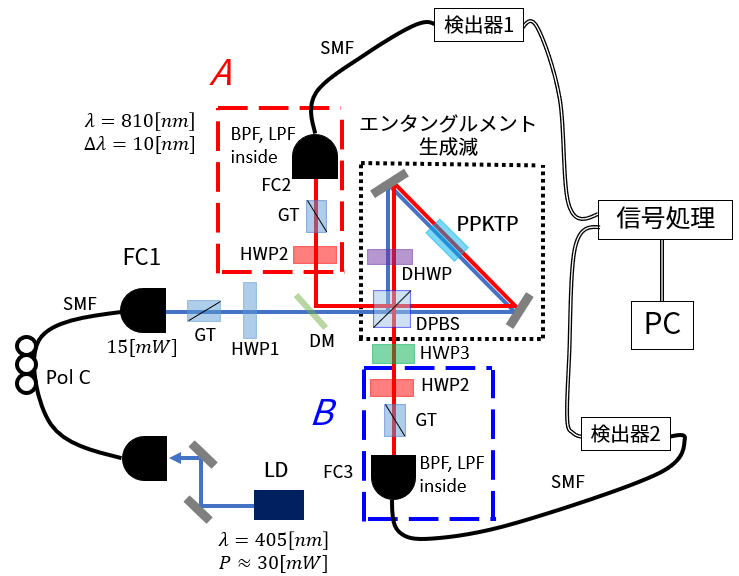 局所的な偏光の度合いともつれの度合いがバランスの取れている点でKが最大
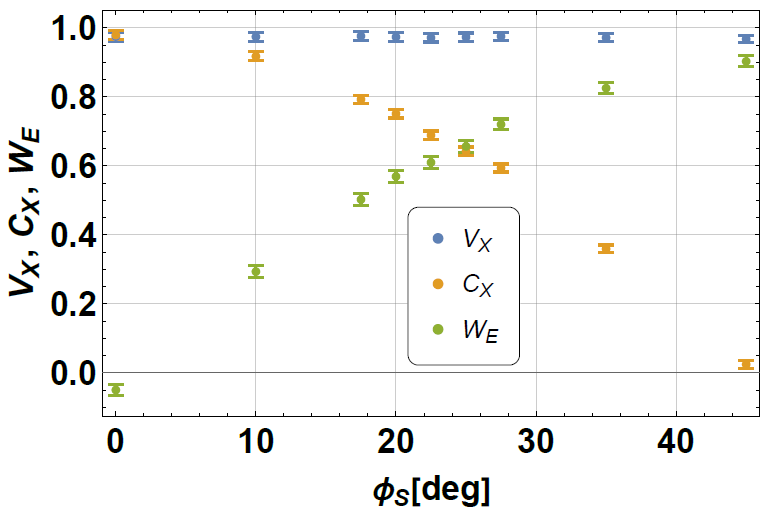 19
Matsuyama, K., Ji, M., Hofmann, H. F. & Iinuma, M., Phys. Rev. A 108, 062213 (2023)
ご清聴ありがとうございました
20
予備スライド
21
Bellの不等式の検証実験
系A
系B
偏光の量子もつれ
or
or
or
or
Bellの不等式
or
Freedman, S. J. & Clauser, J. F.,Phys. Rev. Lett. 28, 938–941 (1972)
22
Aspect, A., Grangier, P. & Roger, G., Phys. Rev. Lett. 47, 460–463 (1981)
実験セットアップ
検出器1
SMF
系A
FC2
エンタングルメント生成源
BPF
信号処理
GT
PPKTP
FC1
HWP2
DHWP
SMF
DPBS
PC
PBS
DM
HWP1
Pol C
偏光ビームスプリッタ
(PBS)
HWP2
系B
GT
検出器2
半導体
レーザー
BPF
SMF
FC3
23
実験セットアップ
検出器1
SMF
系A
FC2
BPF
エンタングルメント生成源
信号処理
GT
PPKTP
FC1
HWP2
DHWP
SMF
DPBS
PC
PBS
DM
HWP1
Pol C
半波長板
(HWP)
HWP2
系B
GT
検出器2
半導体
レーザー
BPF
SMF
FC3
24
実験セットアップ
検出器1
SMF
系A
FC2
BPF
銀ミラー
エンタングルメント生成源
信号処理
GT
PPKTP
FC1
HWP2
PPKTP
DHWP
DHWP
SMF
DPBS
PC
PBS
DM
HWP1
Pol C
HWP2
系B
銀ミラー
GT
検出器2
DPBS
半導体
レーザー
BPF
SMF
FC3
25
実験セットアップ
検出器1
SMF
系A
FC2
BPF
銀ミラー
エンタングルメント生成源
信号処理
GT
PPKTP
FC1
HWP2
PPKTP
DHWP
DHWP
SMF
DPBS
PC
PBS
DM
HWP1
Pol C
HWP2
系B
銀ミラー
GT
検出器2
DPBS
半導体
レーザー
BPF
SMF
FC3
26
実験セットアップ
検出器1
SMF
系A
FC2
BPF
銀ミラー
エンタングルメント生成源
信号処理
GT
PPKTP
FC1
HWP2
PPKTP
DHWP
SMF
DPBS
PC
PBS
DM
HWP1
Pol C
HWP2
系B
銀ミラー
GT
検出器2
DPBS
半導体
レーザー
BPF
SMF
FC3
27
実験セットアップ
検出器1
SMF
系A
FC2
BPF
銀ミラー
エンタングルメント生成源
信号処理
GT
PPKTP
FC1
HWP2
PPKTP
DHWP
SMF
DPBS
PC
PBS
DM
HWP1
Pol C
HWP2
系B
銀ミラー
GT
検出器2
DPBS
半導体
レーザー
BPF
SMF
FC3
28
実験セットアップ
検出器1
SMF
系A
FC2
BPF
銀ミラー
エンタングルメント生成源
信号処理
GT
PPKTP
FC1
HWP2
PPKTP
DHWP
SMF
DPBS
PC
PBS
DM
HWP1
Pol C
HWP2
系B
銀ミラー
GT
検出器2
DPBS
半導体
レーザー
BPF
SMF
FC3
29
実験セットアップ
検出器1
SMF
系A
FC2
BPF
銀ミラー
エンタングルメント生成源
信号処理
GT
PPKTP
FC1
HWP2
PPKTP
DHWP
SMF
DPBS
PC
PBS
DM
HWP1
Pol C
HWP2
系B
銀ミラー
GT
検出器2
DPBS
半導体
レーザー
BPF
SMF
FC3
30
実験セットアップ
検出器1
SMF
系A
FC2
BPF
銀ミラー
エンタングルメント生成源
信号処理
GT
PPKTP
FC1
HWP2
PPKTP
DHWP
SMF
DPBS
PC
PBS
DM
HWP1
Pol C
HWP2
系B
銀ミラー
GT
検出器2
DPBS
半導体
レーザー
BPF
SMF
FC3
31
実験セットアップ
検出器1
SMF
系A
FC2
BPF
銀ミラー
エンタングルメント生成源
信号処理
GT
PPKTP
FC1
HWP2
PPKTP
DHWP
SMF
DPBS
PC
PBS
DM
HWP1
Pol C
HWP2
系B
銀ミラー
GT
検出器2
DPBS
半導体
レーザー
BPF
SMF
FC3
シングレット状態
32
同時計測
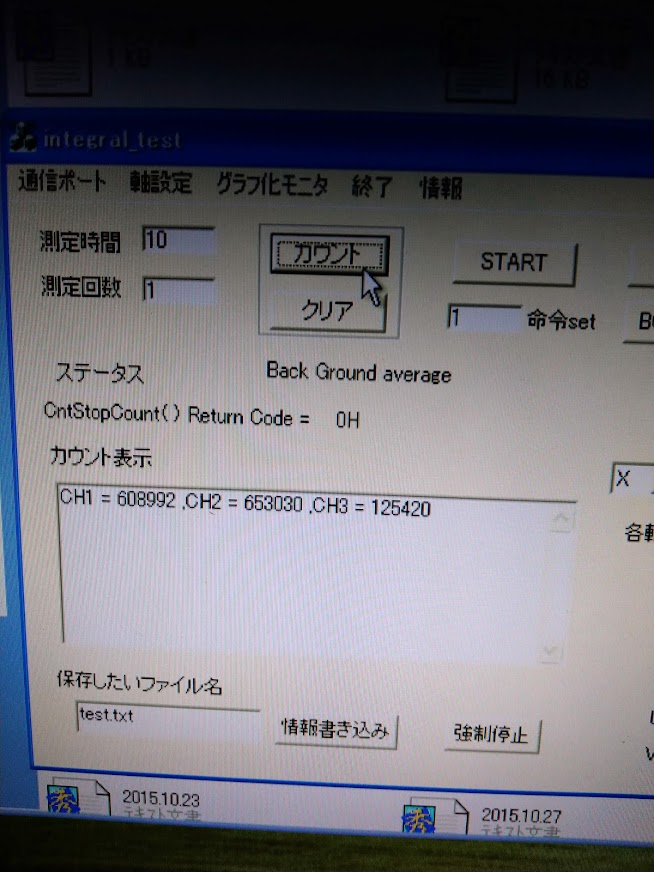 Coincidence
count
検出器１
PC
検出器２
33
エンタングルメント生成減の性能評価
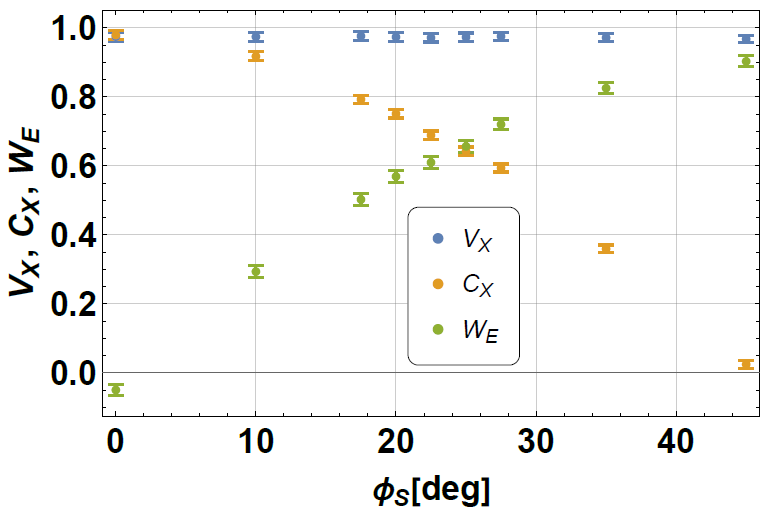 局所的な偏光の度合い
エンタングルメントウィットネス
34
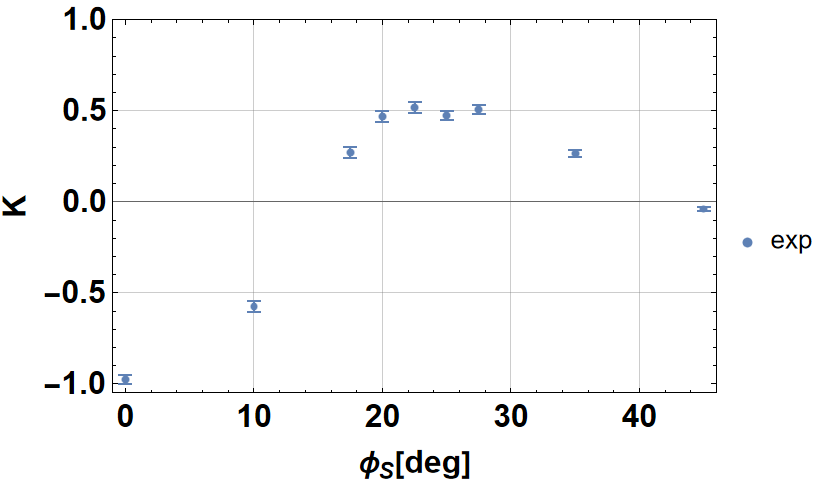 35
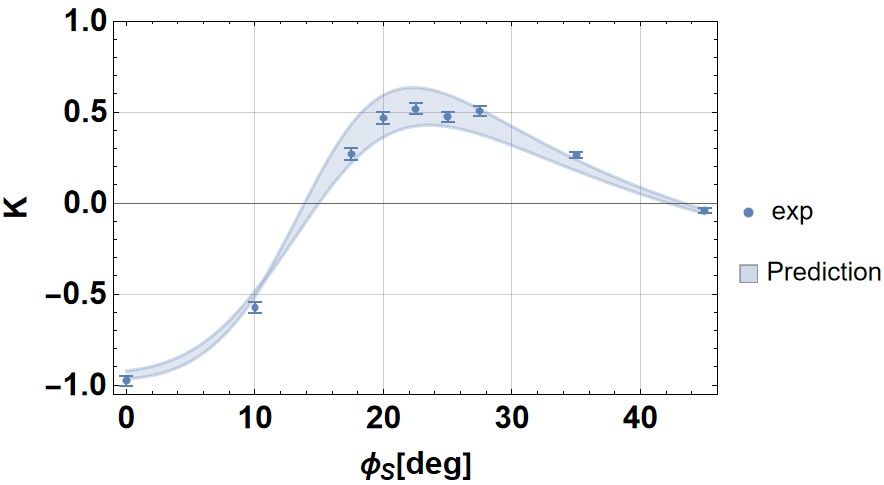 36
実験値表
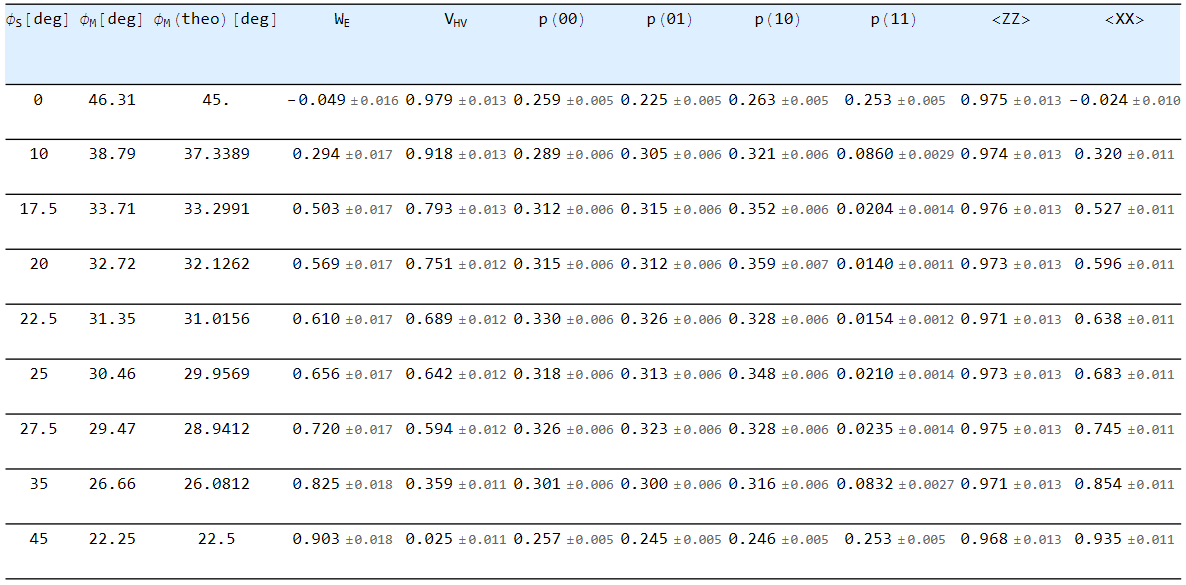 37
初期状態の準備方法（従来）
実験セットアップ
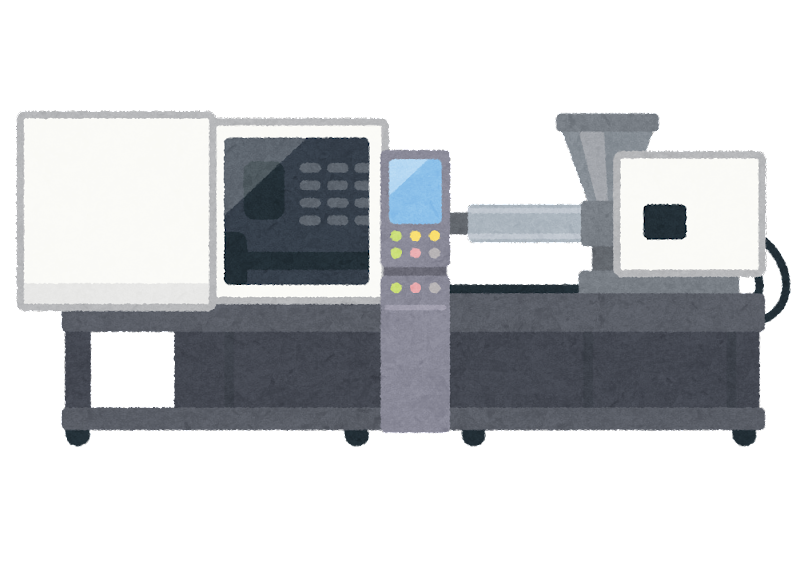 量子力学
パラメータ
初期状態
38
初期状態の準備方法（今回）
実験セットアップ
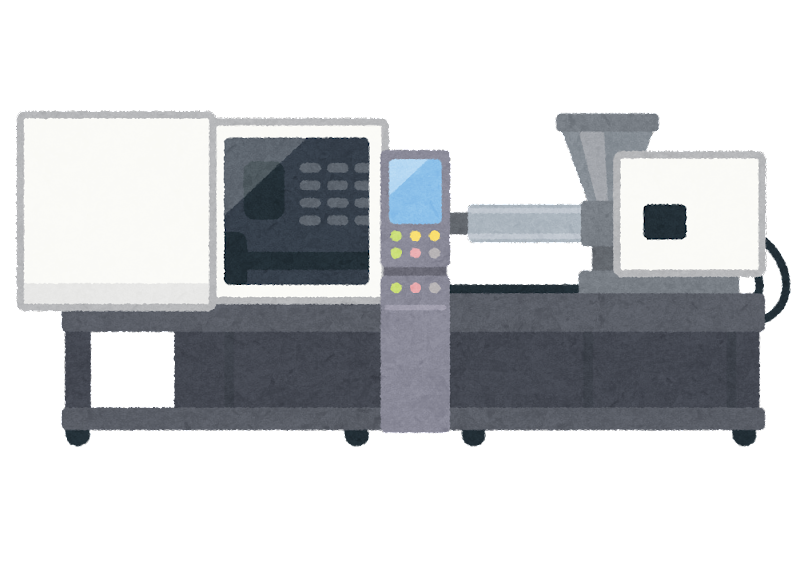 物理的条件
パラメータ
初期状態
フィードバック
39
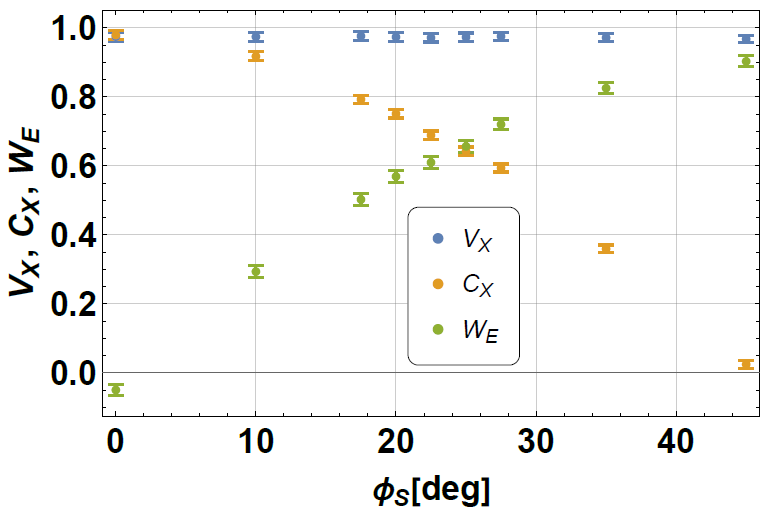 40
検出器1
SMF
A
エンタングルメント
生成減
BPF, LPF
inside
FC2
信号処理
GT
PPKTP
FC1
HWP2
DHWP
SMF
PC
DPBS
GT
DM
HWP3
HWP1
Pol C
HWP2
B
GT
検出器2
BPF, LPF
inside
FC3
LD
SMF
41